MĀCI MUMS LŪGT
2.tēma 13.janvārī, 2024
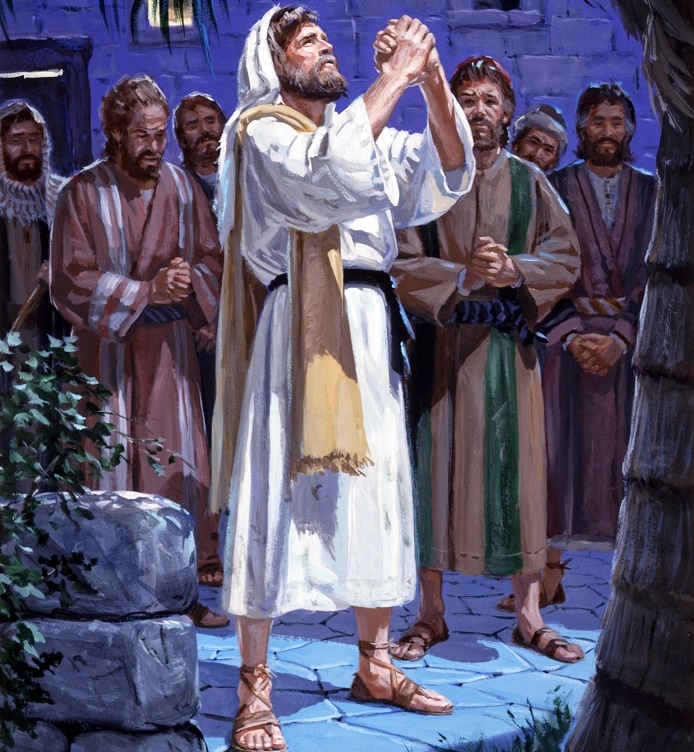 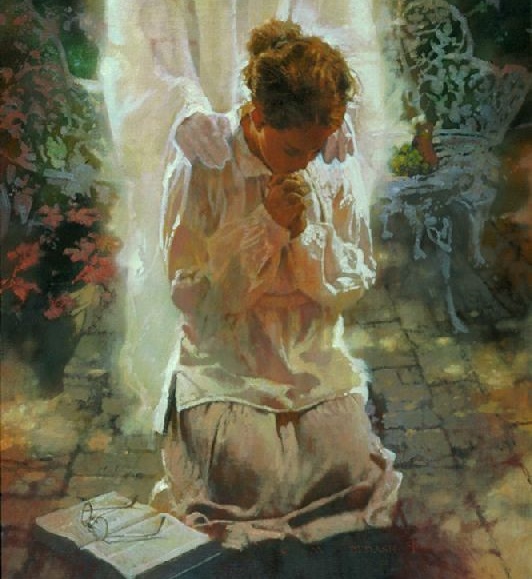 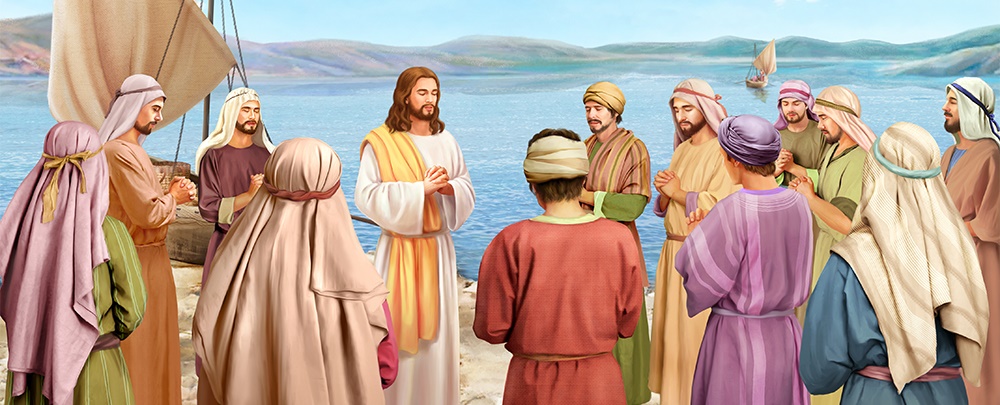 “Un notika, ka Viņš kādā vietā lūdza Dievu; kad Viņš bija beidzis lūgt, tad kāds no Viņa mācekļiem sacīja Viņam: "Kungs, māci mums Dievu lūgt, itin kā arī Jānis ir mācījis savus mācekļus.” (Lūka 11:1)
Dievs sagādāja Israēlam un arī mums lūgšanu grāmatu: Psalmi.
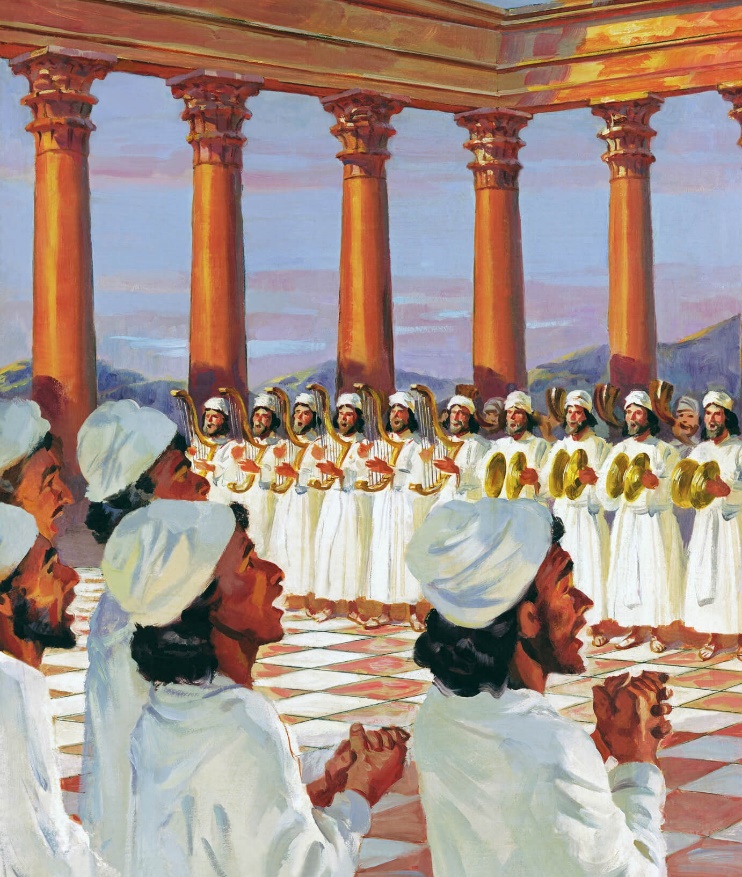 Tā atklāj visdziļākās jūtas, ar kādām tās autori vērsās pie Sava dzīves Ķēniņa un Kunga.
Neapšaubāmi, šajās sajūtās mēs atradīsim mūsu pašu jūtu atspoguļojumu.
Ja nomāc skumjas, lasi kādu psalmu. Ja esi noraizējies, lasi psalmu. Ja pārņem šaubas, lasi psalmu. Ja nepieciešama piedošana, lasi psalmu. Ja sirdi pārpilda pateicība, lasi psalmu. Ja esi atradis laimes mirkli, lasiet psalmu.
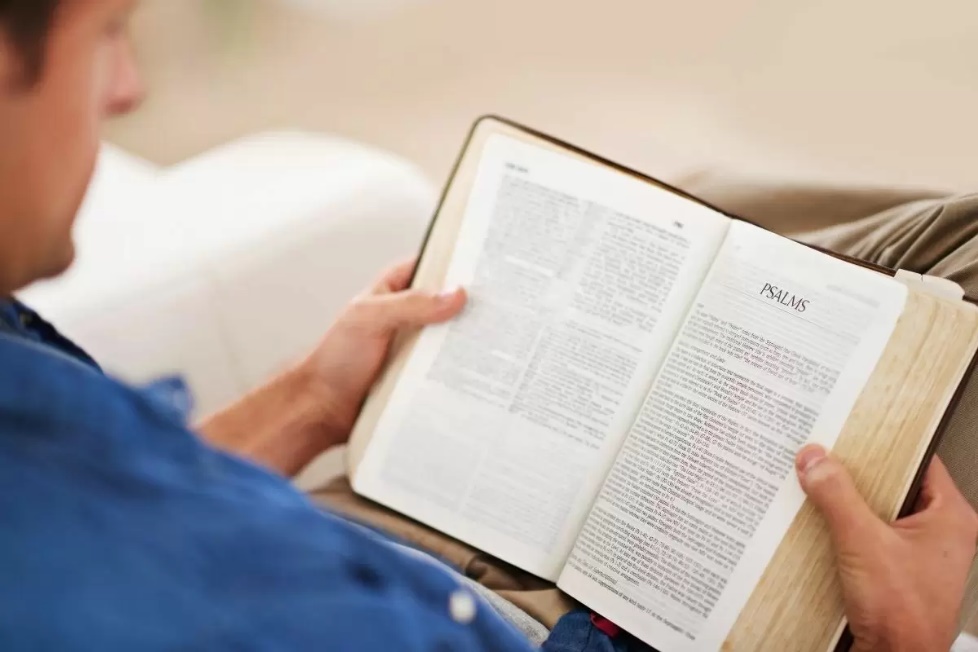 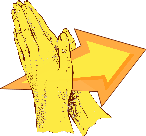 Lūdzot izmantojot psalmus (Jēkaba 5:13).
Lūdziet grūtos brīžos (Psalms 44).
Lūdziet izmisuma brīžos (Psalms 22).
Lūdziet šaubās un cerībā (Psalms 13).
Lūdziet par atjaunošanu (Psalms 60).
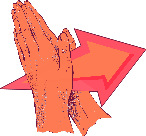 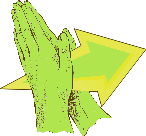 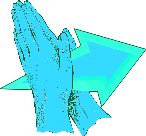 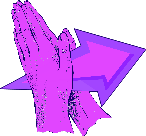 LŪDZOT IZMANTOJOT PSALMUS
"Ja kāds starp jums ir cietējs, lai viņš lūdz Dievu; ja kādam ir priecīgs prāts, lai viņš dzied slavas dziesmas!" (Jēk.5:13)
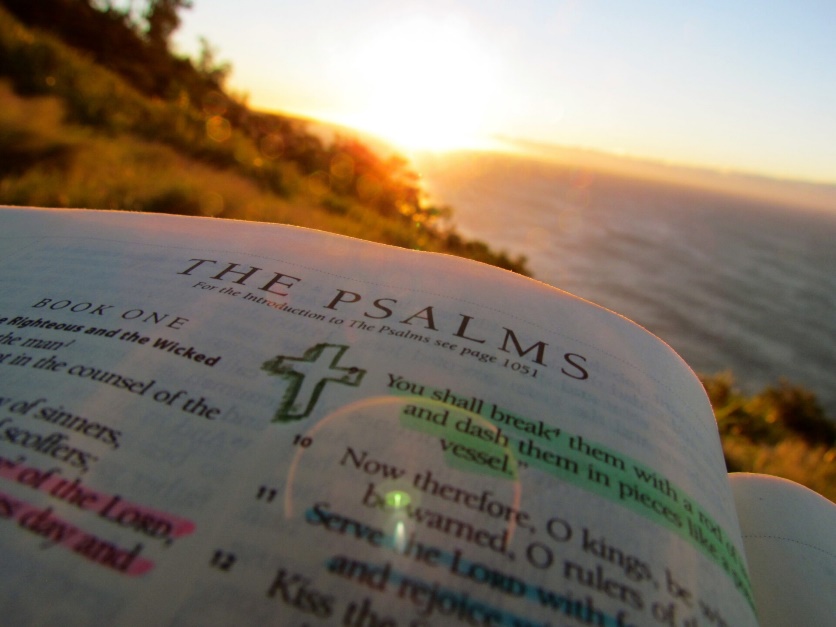 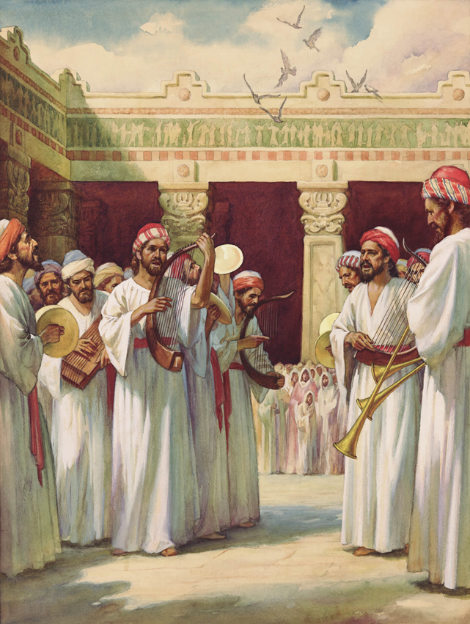 Psalmu kā slavas dziesmu pielietojums ir acīmredzams (1.Laiku 16:9), taču tas nav vienīgais to pielietojums.
Katrs psalms ir lūgšana Dievam, kas jālieto atkarībā no konkrētā brīža vajadzībām: žēlošanās; pateikties; lūgt piedošanu; lūgt dievišķo vadību; atcerēties pagātni; slavēt; izrādīt neapmierinātību....
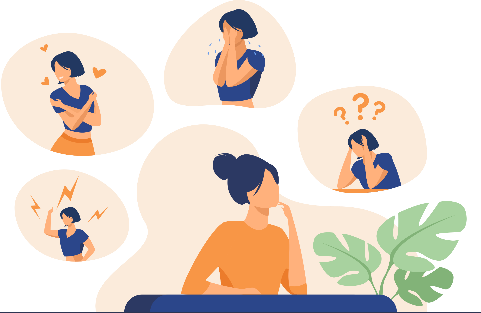 Kā mēs varam izmantot psalmus kā lūgšanu?
LŪDZIET GRŪTOS BRĪŽOS
Nē, Tevis pēc mēs tiekam nogalināti augu dienu, topam turēti līdzīgi kaujamām avīm." (Ps.44:23)
Vai šķiet, ka Dievs pret jums izturas netaisnīgi, un ļauj piedzīvot sarežģītas situācijas, kuras neesam pelnījuši?
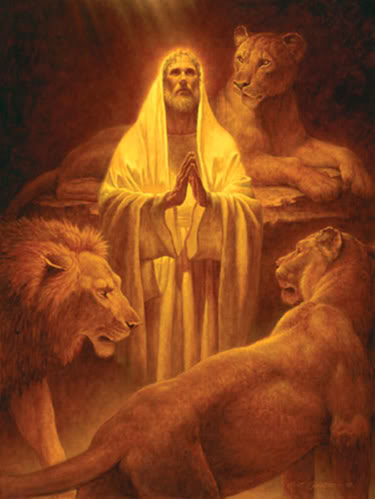 Varbūt jā, varbūt nē? Bet, ja jā, vai jūs to izteiktu publiskā vai personīgā veidā?
Psalmists nevilcinājās to darīt. Israēla tauta tika izlaupīta, izsūtīta un nogalināta. Viņi it kā neko sliktu nebija darījuši, lai to pelnītu! Viņi nebija novērsušies no Dieva vai grēkojuši pret Viņu (Ps. 44:9-19).
Lūgšanā vajadzētu justies brīviem, lai izteiktu Dievam savas jūtas un emocijas. Izstāstīsim Viņam to, ko esam piedzīvojuši un kā dzīvojam. Atzīsim, ka Viņš var mūs izvest no vissarežģītākajām situācijām (Ps. 44:1-8), pat ja nesaprotam, kāpēc Dievs to nedara tieši tagad?
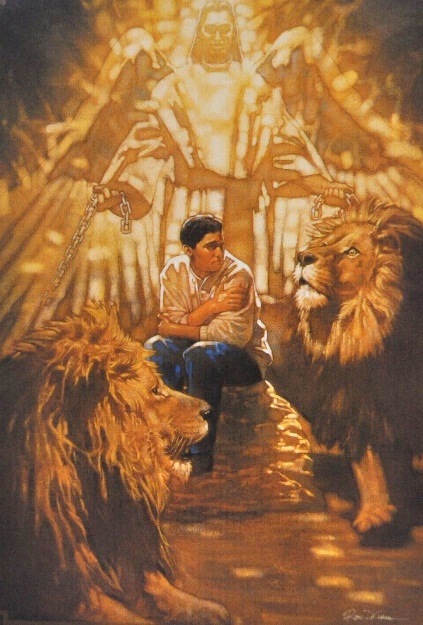 Nešaubīsimies grūtību un problēmu brīžos, Dievs vienmēr paliek mīlošs un žēlsirdīgs (Ps. 44:26).
LŪDZIET IZMISUMA BRĪŽOS
“Neesi tālu no manis, jo izbailes ir visapkārt, esi man tuvu, jo nav neviena, kas palīdz!” (Ps.22:12)
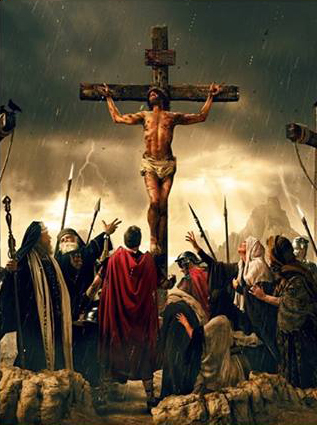 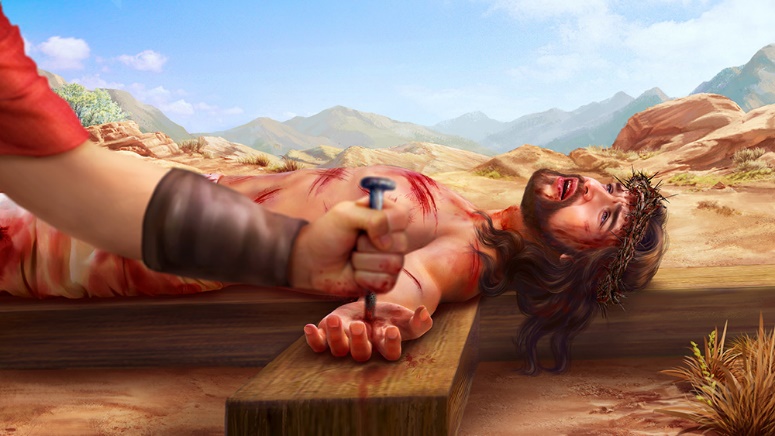 Iedomājieties Jēzu, kurš lūdza ar Ps.22:2 vārdiem, kad Viņš karājas pie krusta (Ps.22:14); Viņa rokas un kājas ir caururbtas (Ps.22:17); Viņu ieskauj draudošs pūlis (Ps.22:7-8); Viņš redz, kā kareivji Viņa drēbes sadala (Ps.22:19); Viņš slāpst, gaidot nāves brīdi (Ps.22:16); ... Izmisumā!
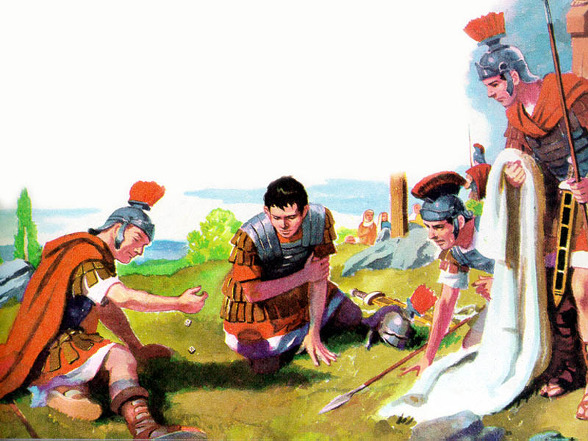 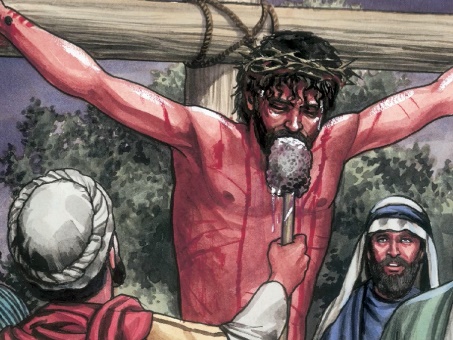 Iespējams, tava situācija nav tik mokoša kā Jēzum? Bet kādā brīdī tu arī tāpat kā Viņš, esi izmisumu sajutis?
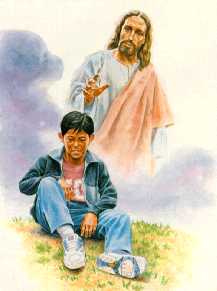 Šādos brīžos Psalmi māca mūs lūgt, raudzīties tālāk, pāri patreizējai situācijai, un ticībā saredzēt savas dzīves atjaunošanu. Ticībā skatītu laiku, kad atgriezīsimies, slavētu Dievu ar prieku un līksmību (Ps. 22:26-27).
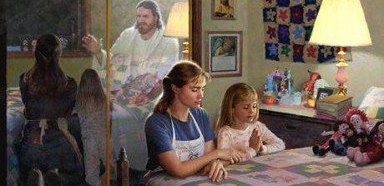 Bezcerības brīžos esiet droši, Dievs mūs dzird! Viņš rūpējas mūsu bēdās, redz mūs, ja pat Viņu neredzam (Ps.22:25).
LŪDZIET ŠAUBĀS UN CERĪBĀ
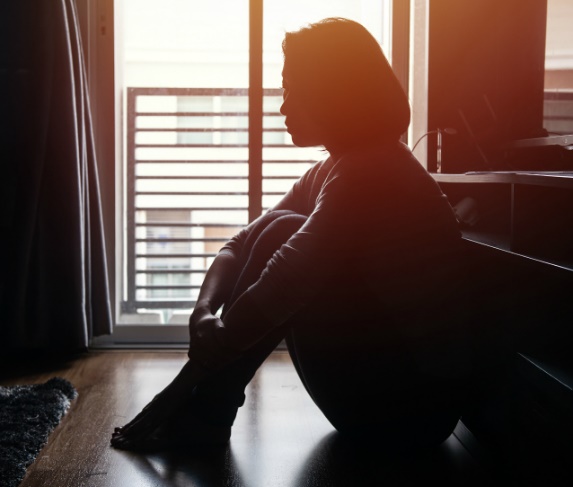 Cik ilgi, ak, Kungs, Tu neliksies zinis par mani, cik ilgi Tu apslēpsi Savu vaigu no manis? (Ps.13:2)
Vai Dievs mani ir aizmirsis? Dažreiz mūsu uztvere ir jā. Psalmu sacerētājs to izteica ļoti skaidri. Bet viņš pārspēja šaubas un parādīja mums savu cerību.
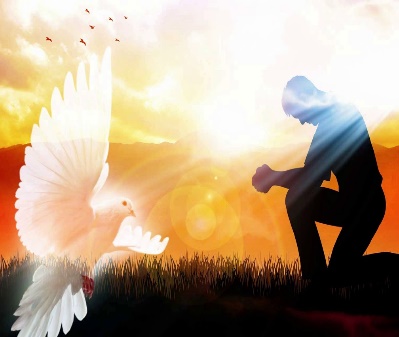 Šaubu gadījumā mums vajadzētu lūgt Sv. Garu "apgaismot acis", tas ir, lai noskaidrotu un mūs atbrīvotu no šaubām (Ps.13:4).
Šis psalms parāda, ka arī mēs varam lūgšanā prasīt no Dieva, palīdzību. Mums vajadzētu būt pārliecinātiem, ka apsolījumi, kas ietverti psalmos, ir domāti arī mums.
LŪDZIET PAR ATJAUNOŠANU
“Lai tavi mīļie taptu izglābti, palīdzi ar Savu labo roku un uzklausi mūs!” (Ps.60:7)
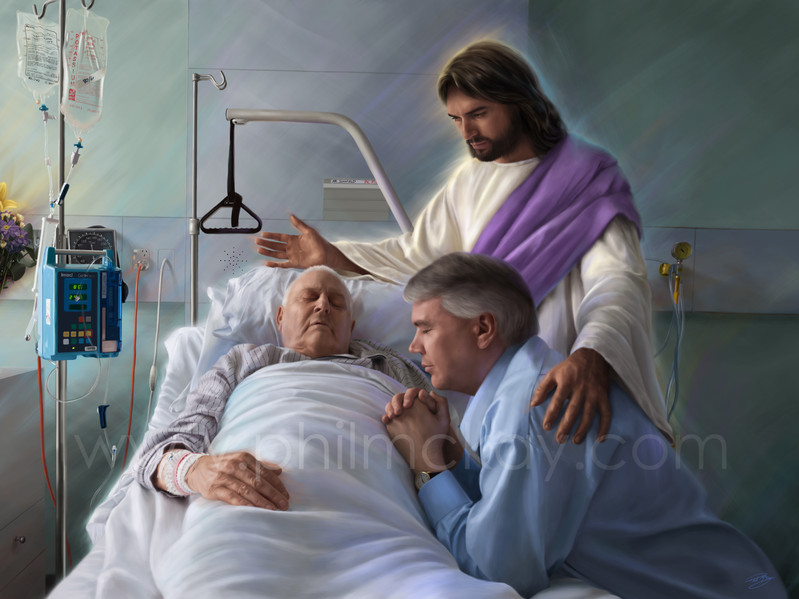 Raudu psalmi, piemēram, Ps.60., ir izteiktas lūgšanas, fizisku, psiholoģisku vai garīgu pārdzīvojumu (vai viss kopā) laikā.
Tās palīdz apzināties, ka ciešanas ir gan taisno, gan netaisno piedzīvojumu daļa.
Tās arī palīdz saprast, ka Dievs visu kontrolē un mūs izglābs īstajā laikā (Ps.60:6).
Mūsu ciešanas palīdz būt līdzjūtīgiem pret tiem, kas cieš, līdzīgi psalmistam, kurš, redzot pasauli ievainotu, lūdz Dievu "dziedināt, un iepriecināt" (Ps.60:3).
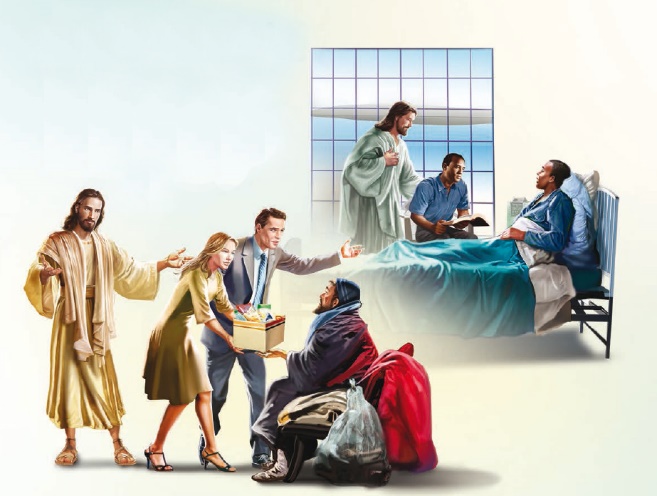 "Dažreiz cilvēkus pārņem tumsa un izmisums, kas draud apņemt mūs, bet mums nevajadzētu atmest savu paļāvību. Mūsu acis jātur pievērstas Jēzum, neatkarīgi kā mēs jūtamies. [...]
Šodien mēs varam nesajust mieru un prieku, ko baudījām vakar. Mums ticībā jāturas pie Kristus rokas un jāpaļaujas uz Viņu tikpat stipri kā  tumsā, tā gaismā."
E. G. V. (Vēstījumi jauniešiem, 77. lpp.)